Il nome della «Marca»  nel Trecento
SIC CANIS HIS GRANDIS INGENTIA FACTA PEREGIT 
 MARCHIA TESTIS ADEST QUAM SEVO MARTE SUBEGIT 
SCALIGERAM QUI LAUDE DOMUM SUPER ASTRA TULISSET 
 HUNC JULI GEMINATA DIES DAMNANDA PEREMIT 
IAM LAPSIS SEPTEM QUATER ANNIS MILLE TRECENTIS
(Rinaldo Cavalchini, 1340 c.)
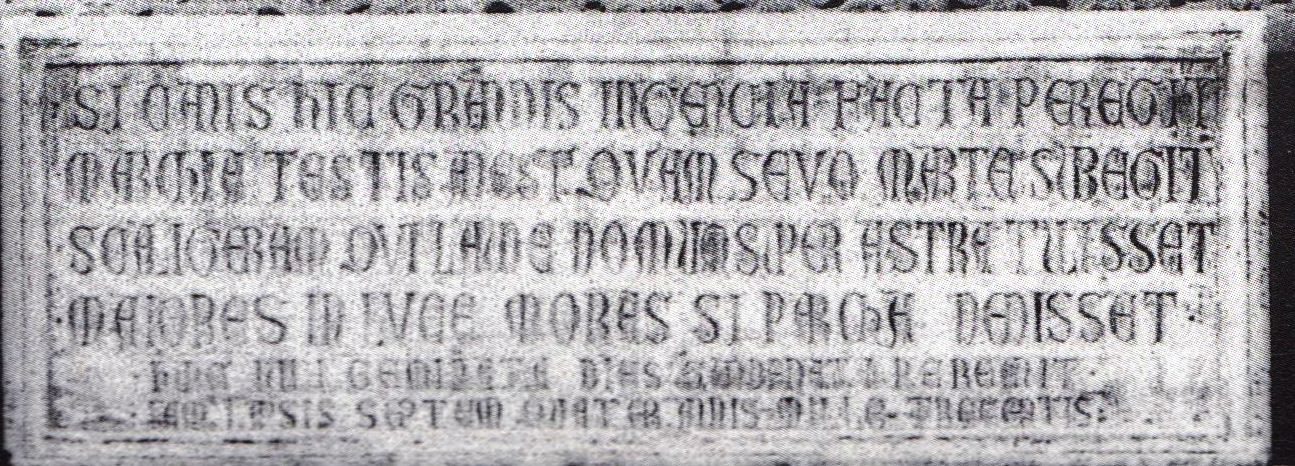 I territori dell’Italia nord-orientale agli inizi del Duecento
Azzo VI ( + 1212) e Azzo VII (+1264)